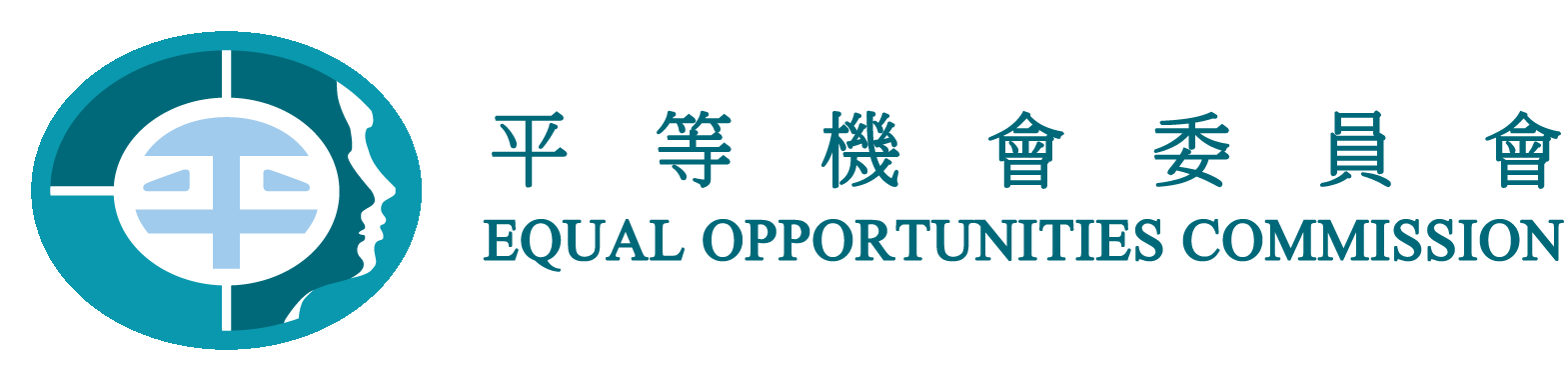 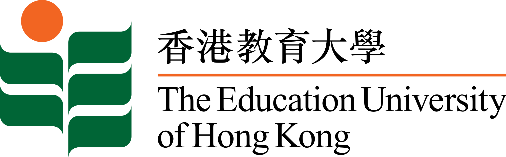 對家庭友善僱傭措施的混合方法調查：由工作與家庭的衝突到增益
何振業博士
平等機會委員會平等機會研究項目資助計劃 2020/21 (Ref No. R-2020/21-119r)
1
有照顧家庭責任的僱員
平等機會委員會 (2018):

香港超過 60% 的在職人士有照顧家庭的責任

有照顧家庭責任的僱員在平衡工作和家庭責任時普遍會遇到困難

57%的工作家庭遭受某種形式的心理問題困擾，包括失眠、精神不穩定和憂鬱症狀


Guo, 2018; Liu & Cheung, 2015; Equal Opportunities Commission, 2018
2
家庭友善僱傭措施
家庭友善僱傭措施是指機構、僱主或主管提供的彈性政策、安排和服務，以協助員工兼顧工作和家庭責任。

勞工處(2015)有提供的家庭友善僱傭措施例子：
男士侍產假;
五天工作周;
居家或遙距辦公;
彈性上班時間
3
研究目的
是次研究旨在全面分析：
家庭友善僱傭措施在不同行業中的提供和種類
影響有照顧家庭責任的僱員使用家庭友善僱傭措施的因素
家庭友善僱傭措施與僱員幸福感的關聯
工作需求與僱員幸福感的關聯
不同家庭責任的僱員最期望的家庭友善僱傭措施
工作文化與僱員幸福感的關聯
僱主和經理就提供家庭友善僱傭措施以針對照顧家庭需要的意見和建議，並識別行業和公司實施家庭友善僱傭措施所面對的困難
4
研究一：橫斷性研究問卷調查
以橫斷性研究問卷調查，並透過目的性抽樣方式收集了
400名有照顧家庭責任的僱員
問卷調查於2021年2月至5月期間進行

與香港和富社會企業「香港開心D」平台合作

研究團隊聯繫不同行業的企業、公司、小型企業和工會
5
有照顧家庭責任的僱員的納入標準
招募有照顧家庭責任的在職人士
家庭責任是定義為向一位或更多的直系家庭成員提供照顧
直系家庭成員包括
指因血緣、婚姻、領養或姻親而與該人有關的任何人 （例如配偶、父母、子女、祖父母、和孫子女）
提供的家庭照顧包括
個人照顧（例如協助對方上洗手間、洗澡及、洗腎等等）
事務照顧（例如料理起居飲食、日常接送、陪同覆診等等）
情感照顧（例如解決情感上的困擾及煩惱、安慰和開解等等）
6
有照顧家庭責任的僱員的定量問卷調查之主要研究結果
7
有照顧家庭責任的僱員的人口統計特徵
8
家庭責任
平均每位受訪者照顧約兩名家庭成員，並且每天需三小時來照顧。
9
有照顧家庭責任的僱員認為家庭友善僱傭措施在工作間的普遍性
大多數的受訪者（ 85.6% ）認為家庭友善僱傭措施在香港「不太普遍」或「完全不普遍」
10
提供家庭友善僱傭措施的需要性
大多數的受訪者（88.5%）認為公司或機構「少許需要」、「有需要」或「非常有需要」 向僱員提供家庭友善僱傭措施。
11
按類別最受期望的家庭友善僱傭措施
研究團隊將家庭友善僱傭措施編組成7個類別，由1（最能幫助）至7（最不能幫助）排名：

工作安排（例如五天工作周、彈性上班時間、居家或遙距辦公）
休假福利（例如生日假、恩恤假、特別事假）
生活支援（例如緊急事件援助及家庭醫療保障）
家庭相關休假福利（例如家長日假期、照顧子女假）
母親額外支援（例如設置哺乳室及哺乳時間）
照顧長者/傷殘人士相關措施（例如綜合家居照顧服務及照顧長者/傷殘人士醫療援助）
育兒支援（例如育兒支援、日間托兒服務、家庭康樂活動）
12
十大最受期望的家庭友善僱傭措施
13
年齡和彈性上班時間的期望
與 55-64 歲 (42.4%) 和 65 歲 (37.5%) 的年長受訪者相比，18-24 歲 (70.6%)、25-34 歲 (75.4%) 和 35-44 歲 (81.9%) 的年輕受訪者表示更期望僱主提供彈性上班時間
同意                不同意
14
家庭責任及最受期望的家庭友善僱傭措施
嬰兒、兒童及青少年照顧者：
五天工作周 (75%, n=87)
彈性上班時間 (74.1%, n=86)
特別事假 (74.1%, n=86)
子女病假 (74.1%, n=86)
家庭醫療保障 (72.4%, n=84)

長者、殘疾人士及長期病患者照顧者：
五天工作周 (72.4%, n=118)
特別事假 (65%, n=106)
彈性上班時間 (64.4%, n=105)
照顧家裡長者/傷殘人士假 (62%, n=101)
緊急事件援助 (60.7%, n=99)
15
本港僱主最常提供的家庭友善僱傭措施包括：

恩恤假 （70.8%）
婚假（69.4%）
五天工作周（61.1%）
生日假（57.8%）
家庭醫療保障（44.3%）

本港僱主最不常提供的家庭友善僱傭措施包括：

家長日假期 （0%）
照顧子女假（0.3%）
綜合居家照顧服務 （0.5%）
家裡長者/傷殘人士病假（0.5%）
日間托兒服務（1.8%）
16
不同行業中五天工作周的可用性
相比其他行業，「地產、專業及商用服務業」(95.7%) 及「金融及保險業」 (92.3%) ，較多為僱員提供五天工作周。

「製造業」(23.1%) 及「住宿及膳食服務業」 (20.0%) 較少提供五天工作周。
17
不同行業中彈性上班時間的可用性
相比其他行業，「金融及保險業 」(69.2%)、「建造業」(67.2%) 及「資訊及通訊業 」 (66.7%) ，較多為僱員提供彈性上班時間。

「運輸、倉庫、郵政及速遞服務業 」(7.1%) 較少提供彈性上班時間。
18
不同行業中居家或遙距辦公的可用性
相比其他行業，「資訊及通訊業 」(66.7%) 較多為僱員提供居家或遙距辦公。

「住宿及膳食服務業」(12.5%) 及「製造業 」(7.7%) 較少提供居家或遙距辦公。
19
家庭友善僱傭措施的使用率
20
未充分使用家庭友善僱傭措施的原因
對於恩恤假（93.3%）、婚假（95.9%）、緊急事件援助（84.5%）、家庭醫療保障（77.1%）、僱員輔助計劃（93.2%）、和家庭康樂活動（83.1%），大多數的受訪者使用少於有權使用的天數或表示使用頻率較低，因為他們表示「個人沒有需要使用」

對於居家或遙距辦公（42.1%），大多數的受訪者表示使用頻率較低，因為他們表示「受工作性質限制」
21
家庭友善僱傭措施申請困難
5.8% 的受訪者表示在申請家庭友善僱傭措施時遇到困難 

其中大部分的受訪者在申請五天工作周（47.8%）、特別事假（39.1%）、家庭醫療保障（34.8%）、彈性上班時間（30.4%）和家裡長者/傷殘人士病假（30.4%）時遇到困難

在申請過程遇到困難的受訪者中，有顯著比例的受訪者表示他們所面對的困難是「不知道如何申請」（39.1%）和「受工作性質限制」（34.8%）
22
家庭友善機構與僱員幸福感的關係
23
僱主及經理深度訪談的主要研究結果
24
研究二: 深入訪談
訪談於2021年11月至12月期間進行

共25名僱主和經理參加了本次深入訪談

研究團隊招募了來自九大行業(即建造業；進出口貿易、批發及零售業；社會及個人服務業；運輸、倉庫、郵政及速遞服務業；住宿及膳食服務業；地產、專業及商用服務業；教育業；資訊及通訊業；及金融及保險業)的僱主及經理
25
收集管理層員工的意見及建議
深入了解僱主及經理，以解答問題關於：
家庭友善僱傭措施的種類
家庭友善僱傭措施的好處
採用對有照顧家庭責任的僱員的職場彈性及支援的考量及障礙
26
受訪者的人口統計特徵
27
對家庭友善僱傭措施的認知、認識及普遍性
部分經理表示他們沒有意識到他們的員工有要求過家庭友善僱傭措施。然而，這主要是因為受訪者對家庭友善僱傭措施沒有足夠知識及不清楚他們公司有沒有提供家庭友善僱傭措施


在不同行業中都觀察到缺乏家庭友善措施以幫助僱員取得工作與家庭平衡
28
「應該唔普遍，因為我做咗咁多年都無聽過呢樣嘢（家庭友善僱傭措施） ，因為我之前都係啲大公司做嘅都無聽過有呢樣嘢。」
(女性、55至64歲、經理/部門主管、體育行業)

「其實就如果喺香港公司（家庭友善僱傭措施）應該就唔普遍，我諗除非直至有一日係有一個明確嘅法例要佢哋去咁樣做嘅時候，佢哋先會跟咁樣囉。」
(男性、25至34歲、經理/部門主管、資訊及通訊業)

「留意到一般嘅管理層都係task oriented(工作取向)，即係未必係第一時間去諗到同事嘅需要。」
(女性、55至64歲、經理/部門主管、社會及個人服務業)
29
經理及僱主對有照顧家庭責任的僱員及家庭友善僱傭措施的看法及態度
從管理者的角度來看，擁有家庭責任的員工容易因為協調工作和家庭要求的困難而遭受心理和情感上的困擾 

但部分經理認為員工的表現主要取決於他們的個人能力，而不是取決於是否有額外的角色和責任，因此並不認為家庭責任是需要解決的問題

部分僱主及經理表示公司沒有需要提供托兒、老年人或與殘疾有關的支援。他們認為照顧家庭成員是員工的責任，而非僱主的責任，因此不會考慮提供該類支援
30
「其實我覺得係取決於個同事嘅能力問題。即係而家有啲人做十幾廿樣嘢一齊兼顧緊佢係無問題架喎，但有啲人係真係一個時間剩可以做一樣嘅啫咁所以我認為喱個係個人能力問題rather than（而不是）佢有無家庭責任去影響緊佢囉。」
(女性、35至44歲、經理/部門主管、社會及個人服務業)


「如果一個員工有兩三個小朋友，個個月都話要(提供家庭支援)...咁公司個運作係點樣呢？即係有時要人性化啲，我梗係想完完全全所有福利都有最好嘅，但係，間公司又頂唔頂得住呢？咁我覺得適可而止囉，咁你話恩恤假、侍產假嗰啲 ok(可以) ，但係你話開放日或者家長日嗰啲，我又覺得依家又唔需要住囉。」
(男性、45至54歲、經理/部門主管、建造業)
31
建議
32
建議
一般家庭友善僱傭措施：建議僱主提供工作安排及休假福利的家庭友善僱傭措施，以支援不同家庭責任的僱員。透過提供更多一般型式的家庭友善支援，解決僱員日常需要提供照顧的需求，以幫助他們實現工作與家庭平衡，使所有有照顧家庭責任的僱員可以從中受惠

狀況性家庭友善僱傭措施：研究團隊鼓勵僱主為有照顧家庭責任的僱員提供照顧兒童和長者或殘疾人士的假期，因為他們可能有迫切需要照顧兒童和長者或殘疾人士，因為該些措施可以快速地令有照顧家庭責任的僱員在工作上及家庭上重回有效的表現
33
建議
為缺乏家庭支援的行業提供協助：有照顧家庭責任的僱員在「住宿及膳食服務業」、「製造業」、及「運輸、倉庫、郵政及速遞服務業」中接收到的家庭友善支援是最少的。該些行業的領袖及持份者應與勞工處和平等機會委員會緊密合作以加強良好人力資源管理文化及制定家庭友善僱傭措施

職場上的家庭支援政策：許多有照顧家庭責任的僱員表示不知道公司有提供家庭友善僱傭措施。僱工及經理亦表示他們沒有正式地為僱員提供家庭友善僱傭措施，但預期僱員提出需要特別安排以調適家庭責任。研究團隊鼓勵鼓勵僱主提供書面形式的家庭支援政策及正式地告知僱員他們有權獲得的支援種類
34
問答環節
35